BIODIVERSITAT
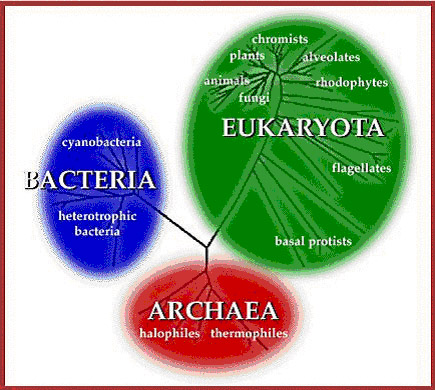 Dominis
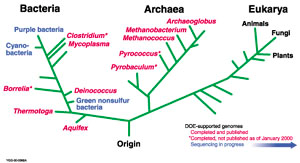 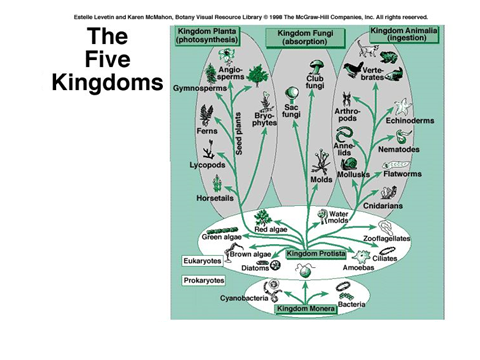 En comptes de regne es pot parlar de


Procarionts: bacteris, arquees, cianofícies
 (NO MONERA)

Protistes

Plantes

Fongs

Animals